ПСИХОЛОГІЯ ПОВЕДІНКИ СПОЖИВАЧІВ
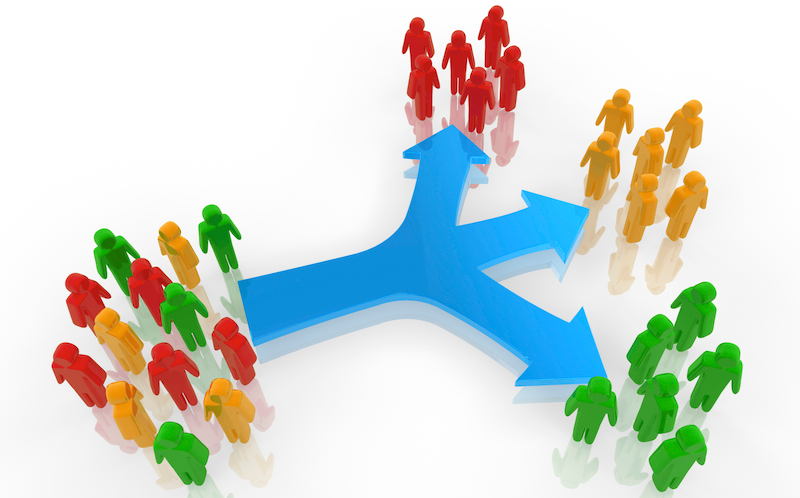 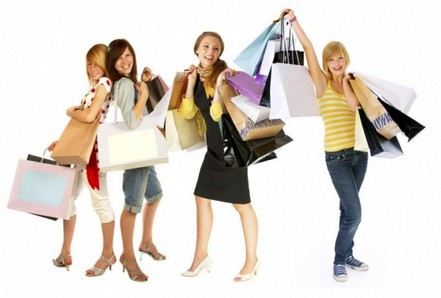 Викладач курсуСухарева Катерина Володимирівна
доцент кафедри бізнес-адміністрування і менеджменту зовнішньоекономічної
діяльності, кандидат філософських наук

Освіта

Запорізький державний університет:

спеціальність менеджмент організацій

Кваліфікація

менеджер-економіст
мета вивчення дисципліни
є надання знань про основні напрями поширення функцій маркетингу в  дослідженні механізмів поведінки споживачів і використанні цих механізмів для активного впливу на процес прийняття споживачем рішення щодо купівлі з метою досягнення цілей організації.
Основними завданнями дисципліни є:
— ознайомлення студентів з основними поняттями, категоріями, підходами до дослідження поведінки споживачів;
— дослідження факторів внутрішнього та зовнішнього впливу на поведінку споживачів, можливостей їх впливу для спрямування поведінки споживачів в маркетинговій діяльності організації відповідно до поставленої мети;
— набуття практичних навичок роботи зі споживачем і управління його поведінкою.
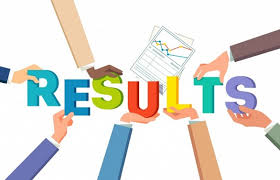 Наявність знань щодо зовнішніх і внутрішніх чинників впливу, послідовності та
особливостей процесу прийняття рішень індивідуальним і організаційним споживачем,
порядку формування поведінкової реакції споживачів, існуючих маркетингових
інструментів впливу на їхню поведінку, а також методології та методик проведення
кількісних і якісних досліджень.
Дякую за увагу